Lydie Trautmann, EngD, PhD
Director of Translational Research
Henry M. Jackson Foundation/US Military HIV Research Program
LTrautmann@Global-ID.org
AIDS 2024 HIV cure pre-conference
Towards a Truly Global HIV Cure
Take aways from 2nd Consensus Workshop on ATI in HIV Cure Trials
1st Consensus Workshop on ATI in HIV Cure Trials 2019
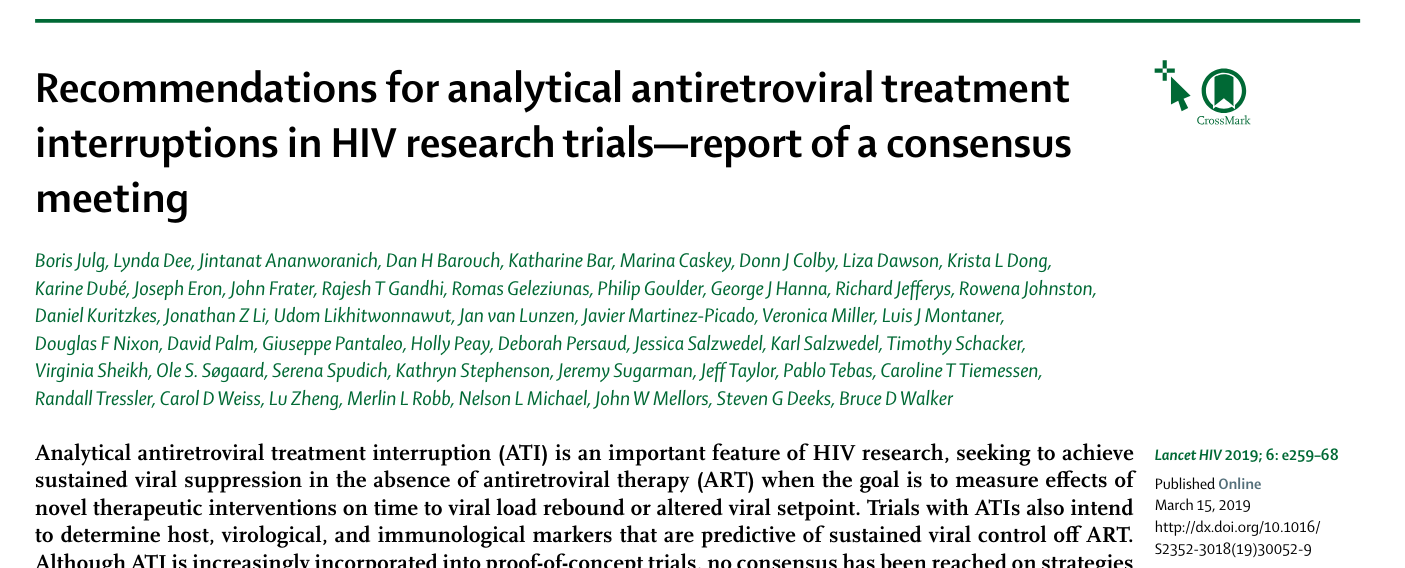 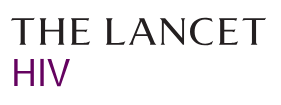 Past, Current and Future Cure Trials with ATIs
Past ATIs informed on safety & importance of diverse study populations
Few completed ATI trials done outside US and Europe but more active or planned studies in countries most affected by HIV
35 ongoing studies per US NCT registry
21 countries across Africa, Asia, Europe, North and South America, Pacific Islands
>1,200 projected participants of active trials
Data from Richard Jeffreys and Treatment Action Group
2024 Revision of ATI recommendations for HIV cure trials
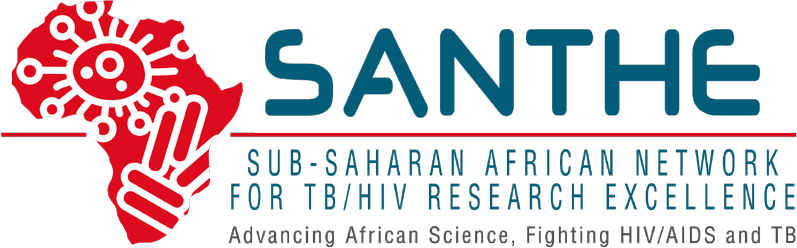 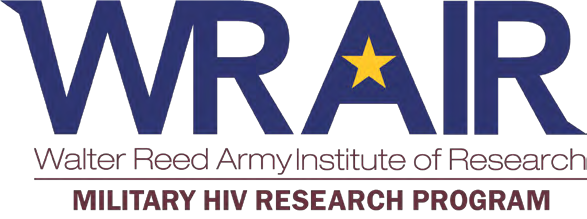 2024 Analytical Treatment Interruption (ATI) Consensus Workshop
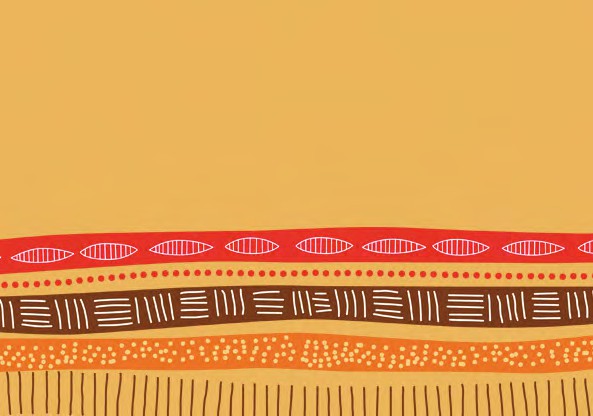 8-10 May 2024 ·Trademark Hotel, Nairobi, Kenya
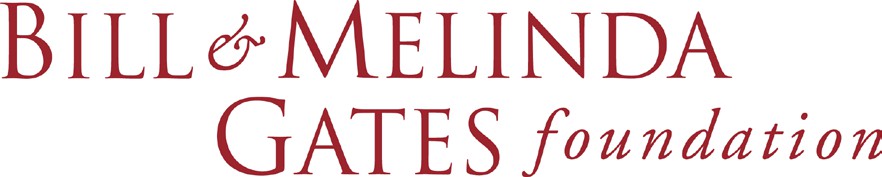 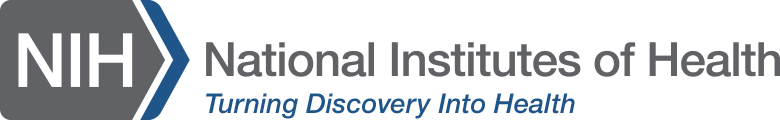 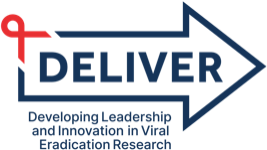 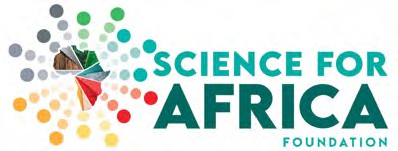 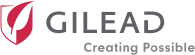 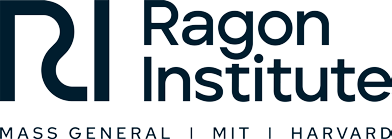 Drafting updated international recommendations for ATI trials
~100 Participants from 5 continents (half from Africa): scientists, clinicians, community advocates, persons living with HIV and representatives of funding, regulatory, and industry organizations
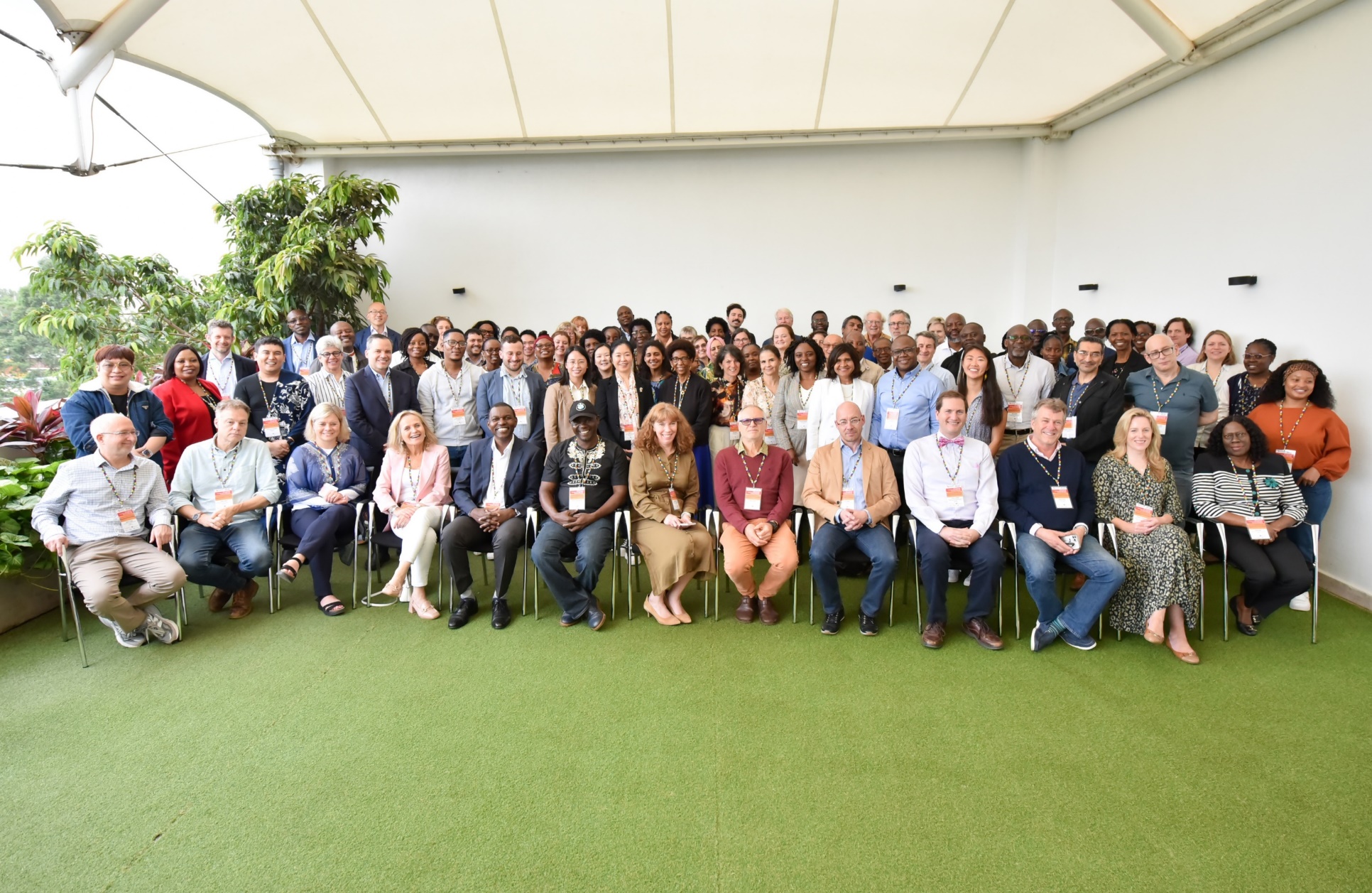 2024 ATI Consensus Workshop Agenda & Topics
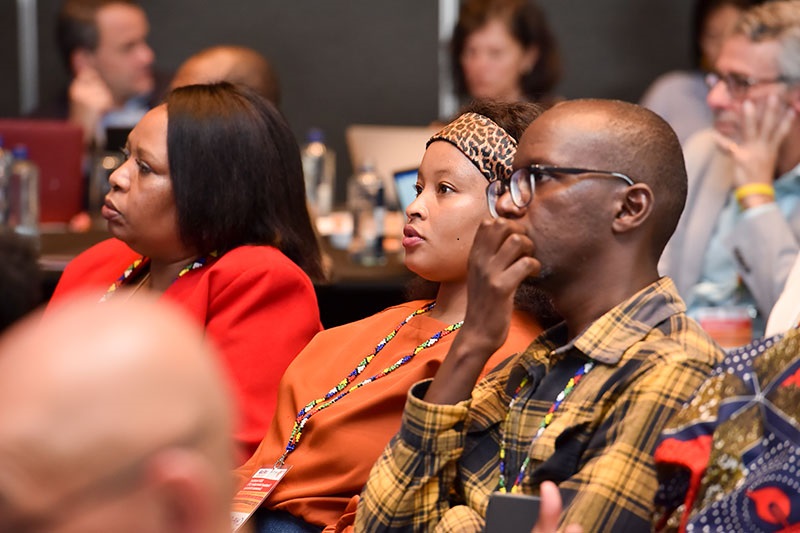 Pre-workshop (1 day) : 	
Preparation for implementation of HIV cure trials involving ATIs in low- and middle-income countries
Workshop (2 days) organized around 4 topics:	
1. ATI entry criteria			
2. ATI trial design
3. Participant Considerations
4. Pediatric ATI trials
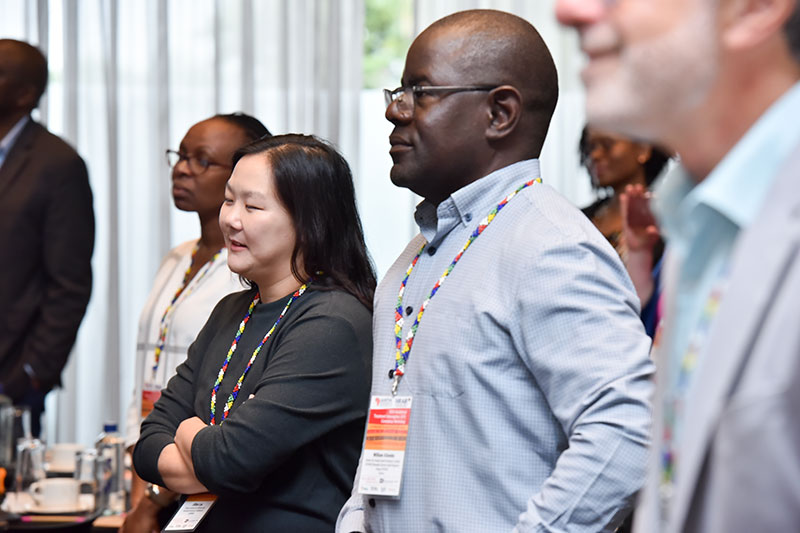 2024 ATI Consensus Workshop Proceedings
Four subcommittees (one for each topic area): 
8-12 members including experts, PLWH and community members	
Drafted questions on issues of importance that were presented at the workshop
Led the discussion and voting on each question
All participants voted on a total of 63 questions at the workshop
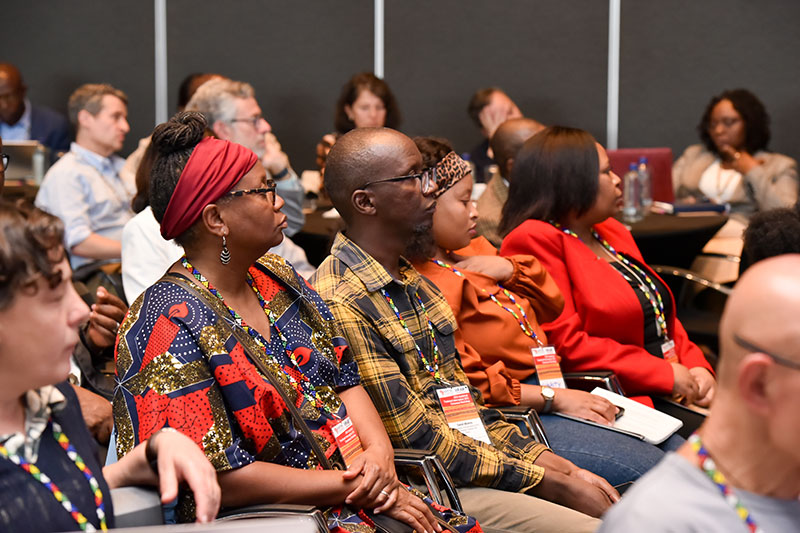 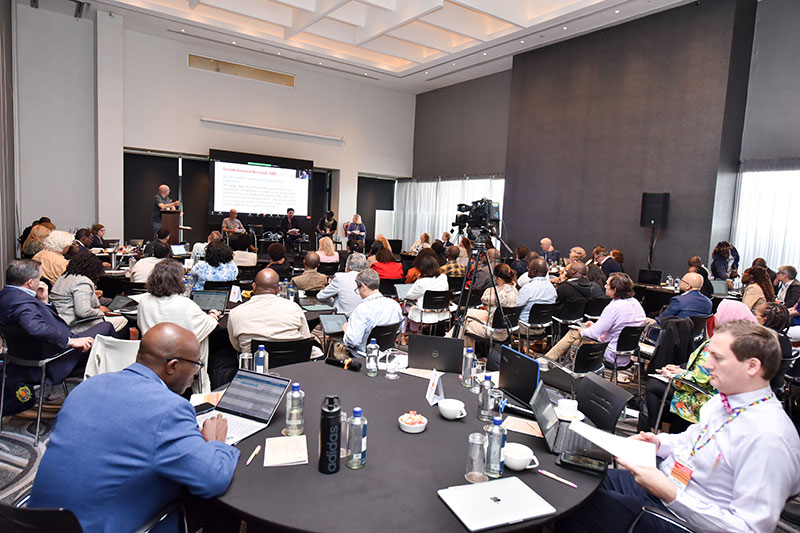 Time to Rebound ATI versus Setpoint ATI
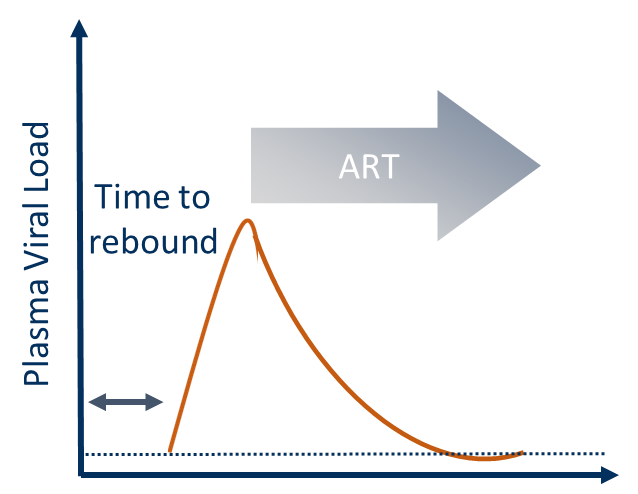 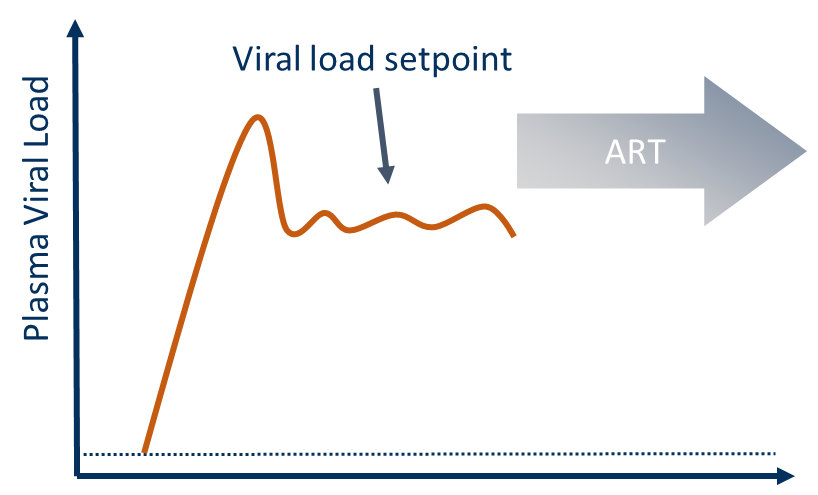 Courtesy of Sharon Lewin
ATI trial entry criteria
New criteria not previously included in recommendations:

Upper age threshold: Not necessary, as age-associated morbidities are in exclusion criteria; protocols should define age criteria based on the profile of investigational products being studied (69%)

Long-acting ART: When available, define drug-specific recommendations based on 								established PK data for each long-acting agent (68%)


Latent TB:  - People with latent TB should be included but only if they have evidence of 					prior treatment, or are willing to be treated before study entry (25%)
				- Latent TB is not an issue; subclinical TB is the main concern (39%)


History of antiretroviral drug resistance or treatment failure: 
- Exclude only those who have no other options than their current regimen (30%)
- Too context dependent; recommendations that the study follows local guidelines (24%)
Percentages in parentheses represent the majority options voted on by the workshop attendees
ATI trial entry criteria
ATI trial design
Are ATI studies appropriate: Yes if the risks to participants are understood, these risks are minimized, and the study design will answer a research question that cannot be addressed without ATI (98%)

Participants who do not meet ART restart criteria and reach the end of study: Should be followed in a separate study protocol to allow close monitoring as long as they are off ART (98%)

Reporting of adverse events related to ATIs: Should be included in standardized reporting of study results (Specific criteria listed, 71%-94%)

Inclusion of a placebo group in ATI studies: May be appropriate based on the study hypothesis and trial design, if no historical control is available, and if scientifically justified by a sample size analysis (91%)
Percentages in parentheses represent the majority options voted on by the workshop attendees
ATI trial design
Participant Considerations

To bring more voices to the workshop...
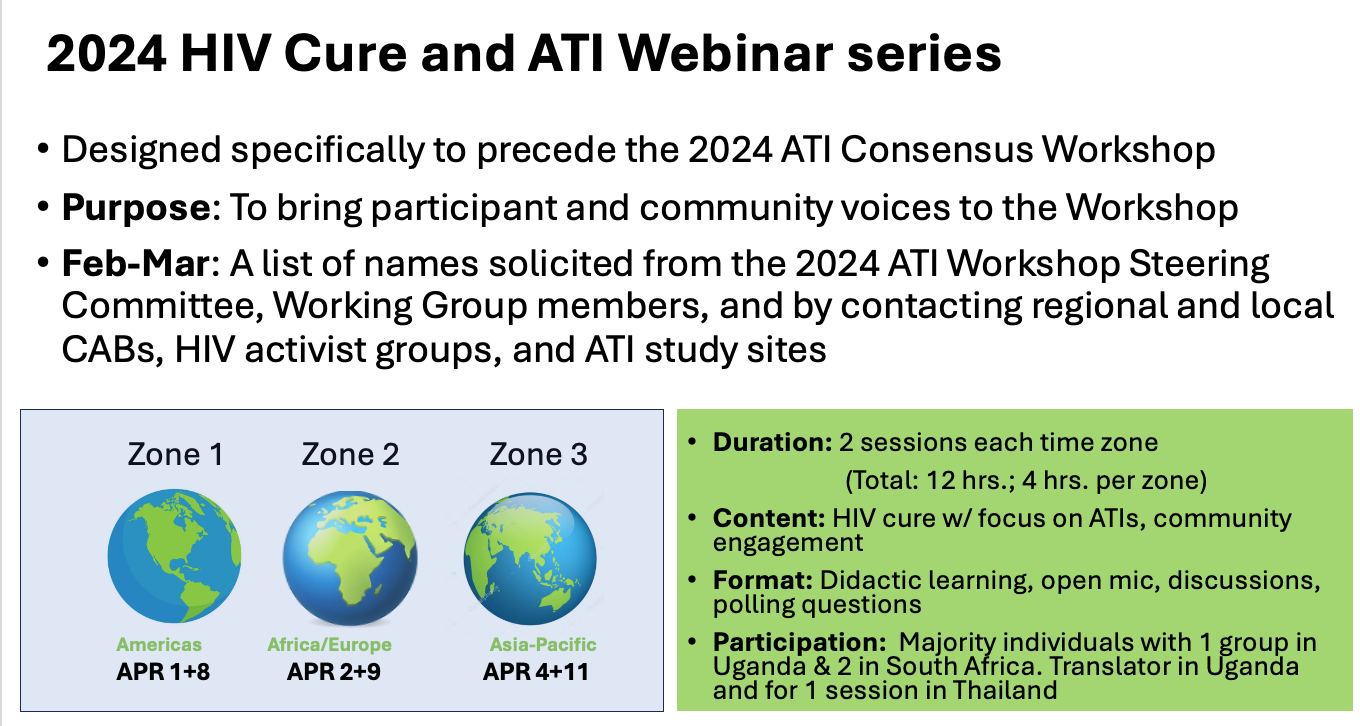 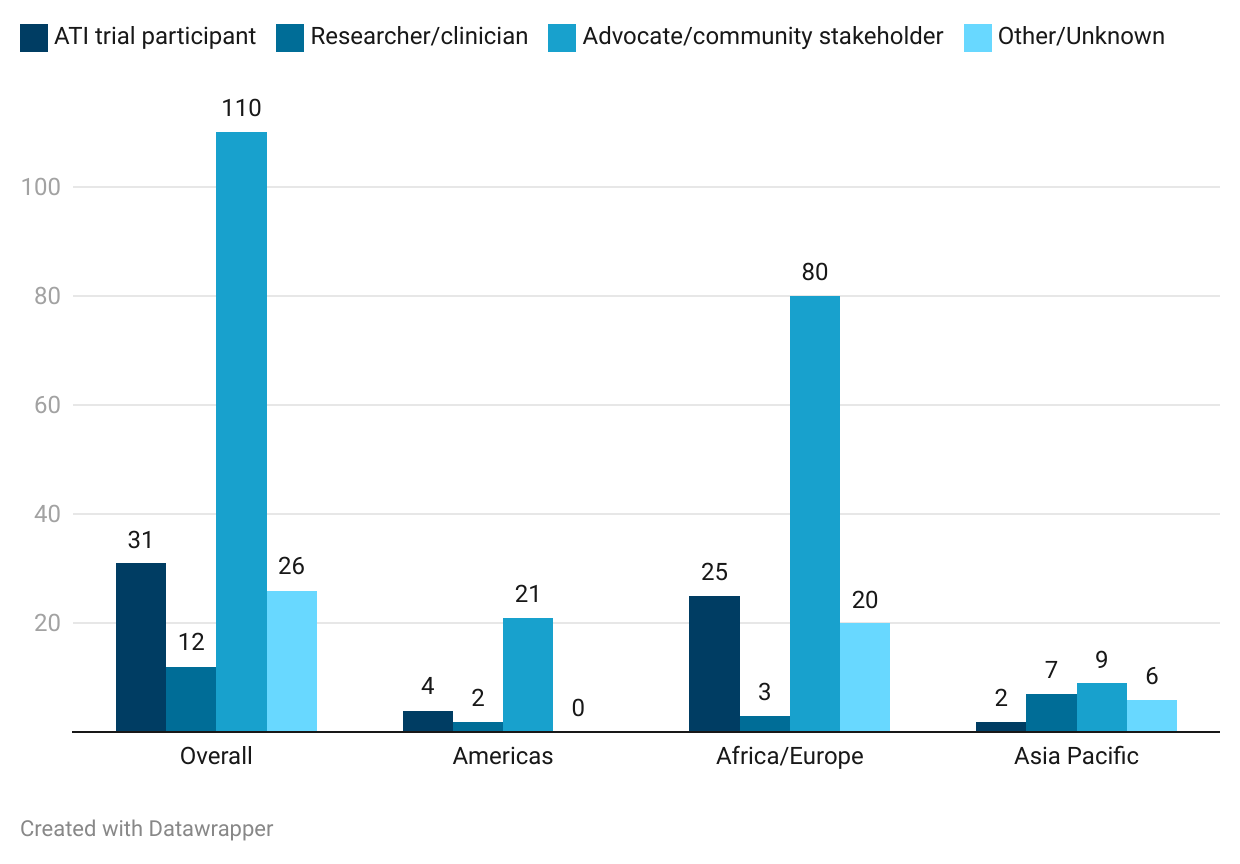 N=179, 18 countries
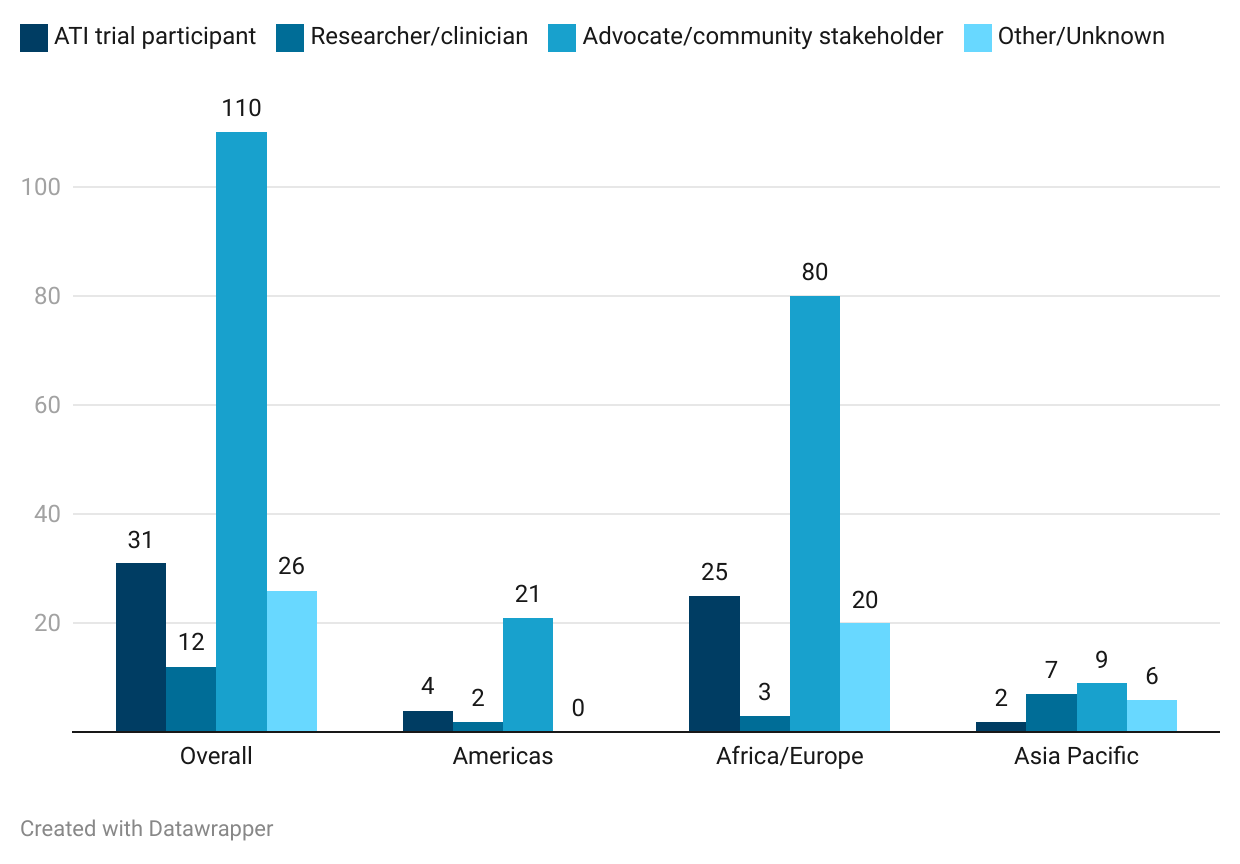 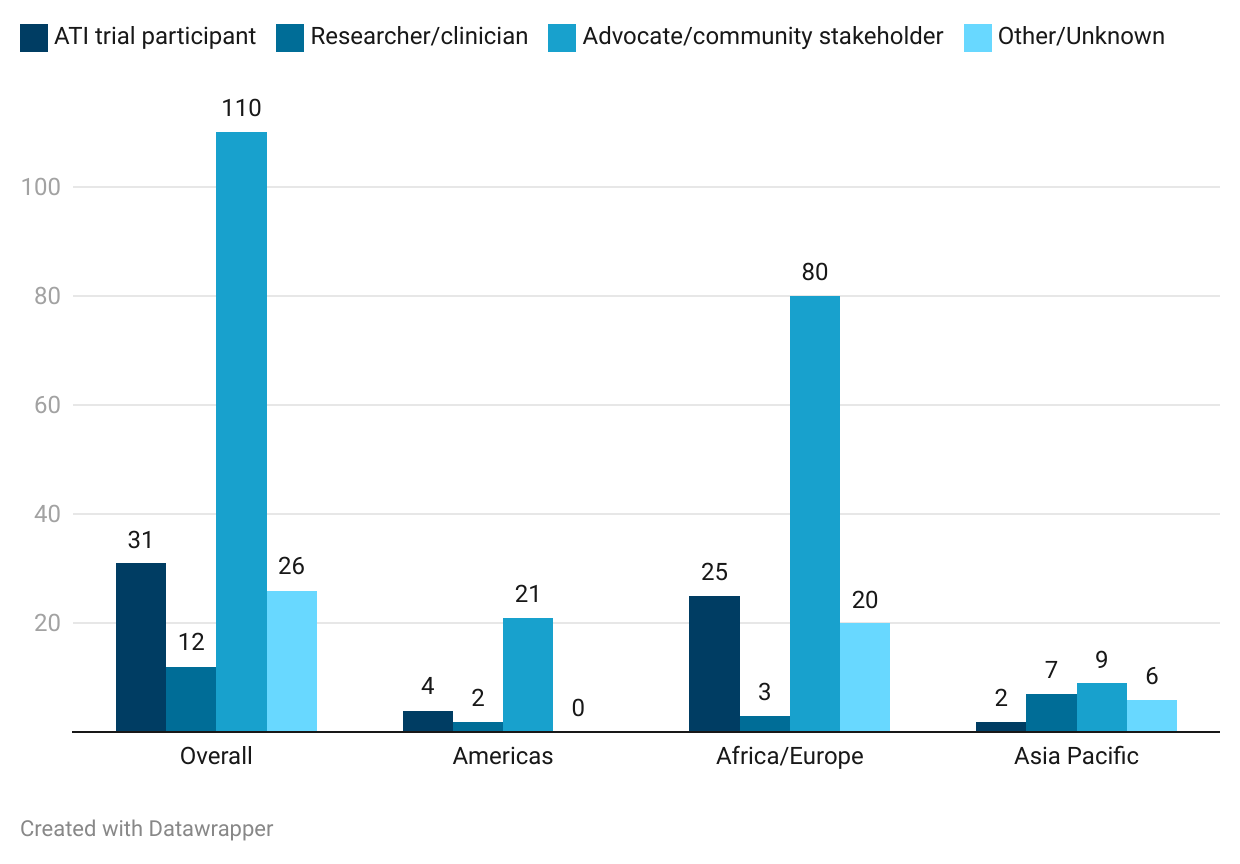 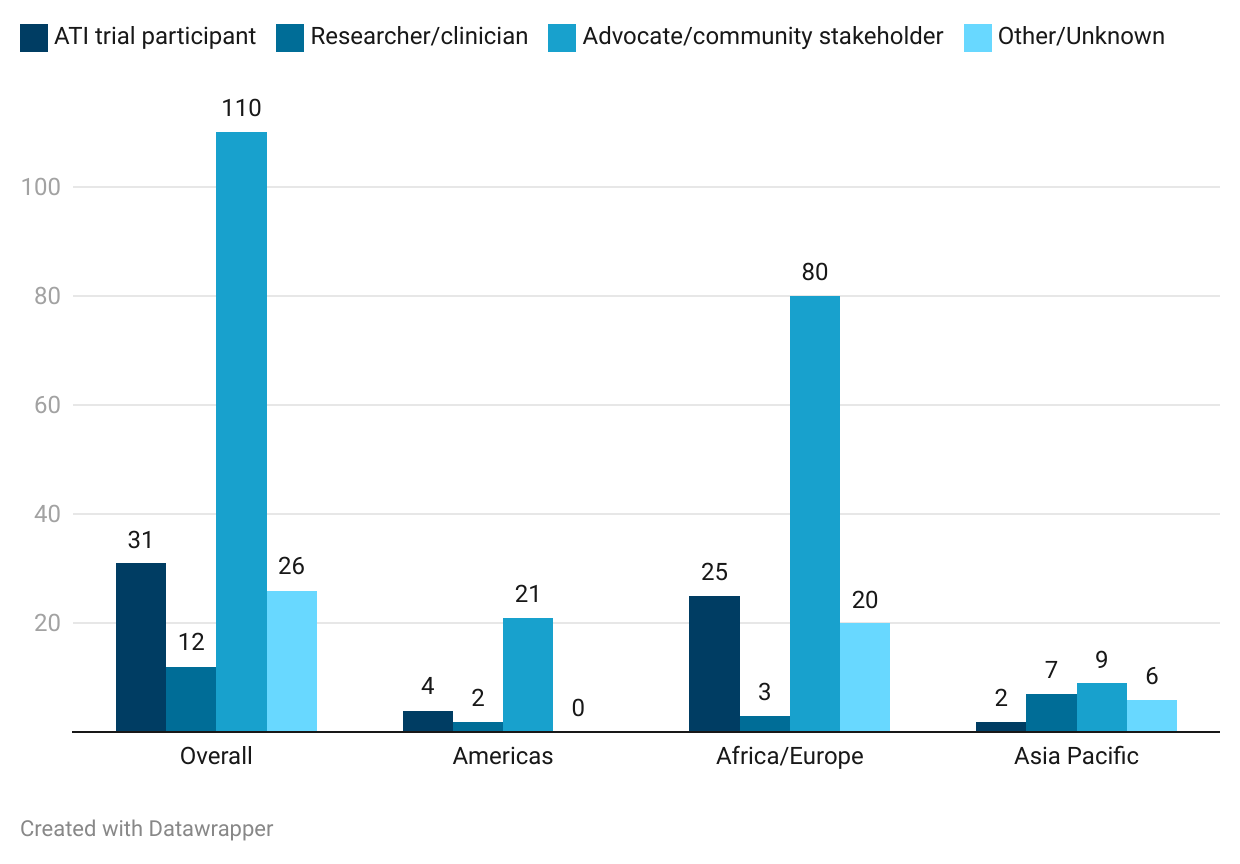 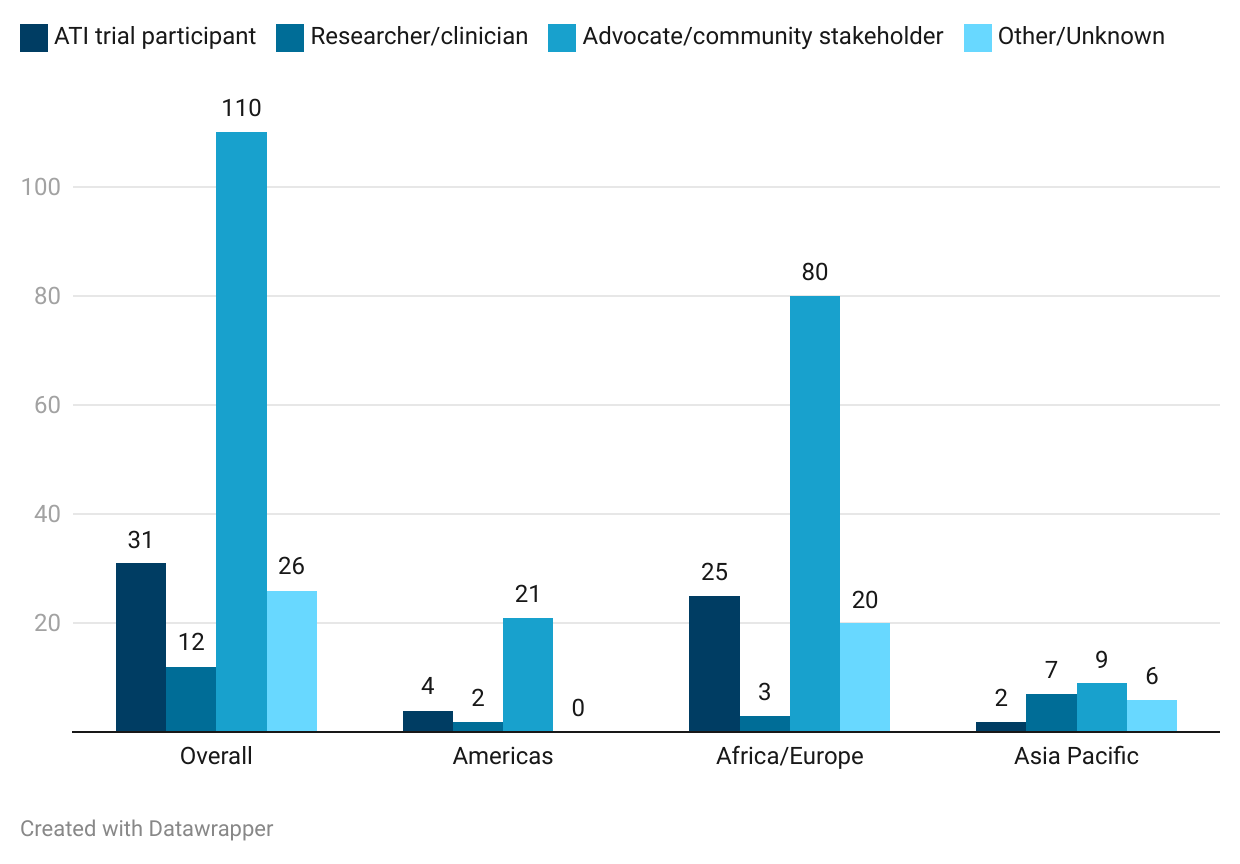 Participant Considerations
PrEP, PEP & Partner Protection
Percentages represent the majority options voted on by the workshop attendees
Pediatric ATI Trials
Placebo arm: ATI trials in infants, children and adolescents could include a placebo arm if there is a reasonable chance of success in any arm 

 Adolescents: - Can be included in ATI trials 
				  - Those with behaviorally acquired HIV, with appropriate resources in 				  the research team, could be considered in adult ATI trials

 Extensive psychosocial support for ATI study participants & families should be provided by personnel within the study team who have training in ATI studies
[Speaker Notes: statement important for the management of minors, but also for all participants.]
Pediatric ATI Trials
Summary
More regional considerations 
Less restrictive recommendations based on current knowledge
Inclusion of new recommendations e.g. pediatrics and adolescents
The steering committee is discussing the feasibility of implementing the recommendations
Recommendations will continue to be updated while more data are generated by future trials
Look for the consensus statement to be published in Lancet HIV in 2025
Acknowledgments
2024 ATI Consensus WorkshopOrganizing Committee
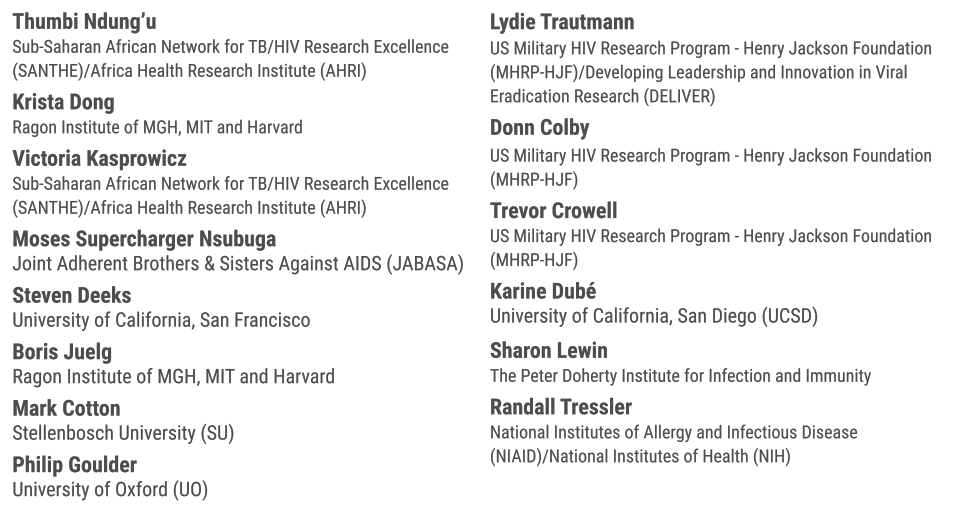 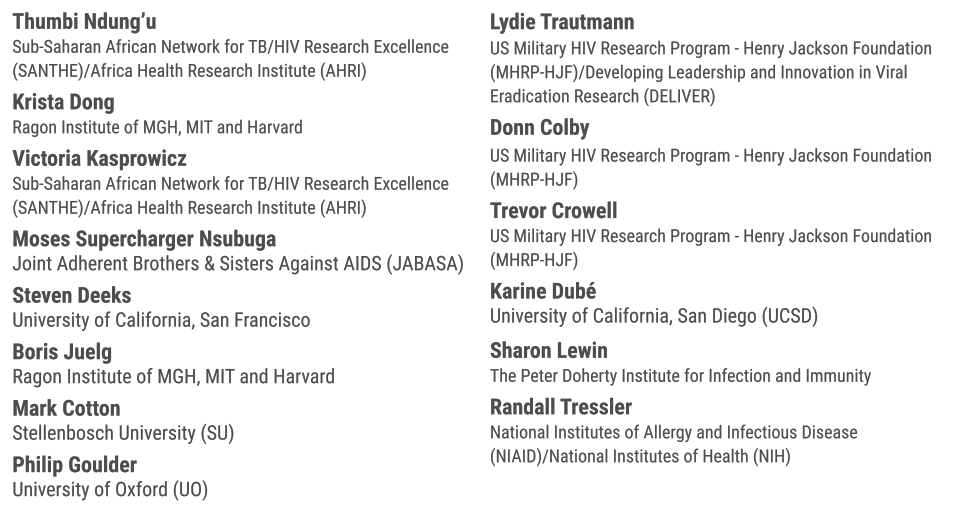 2024 ATI Consensus WorkshopSubcommittees Members and Participants
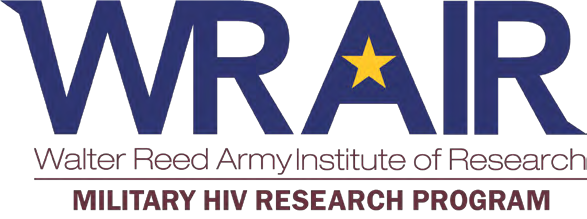 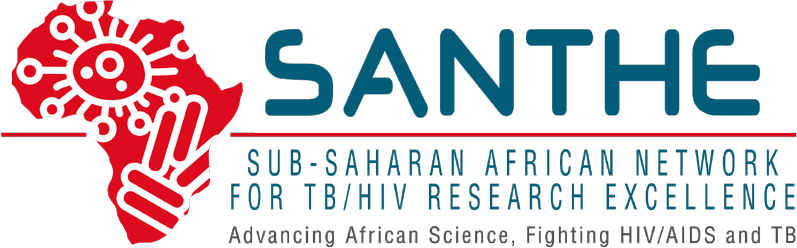 The views expressed are those of the authors and should not be construed to represent the positions of the the DoD or HJF.